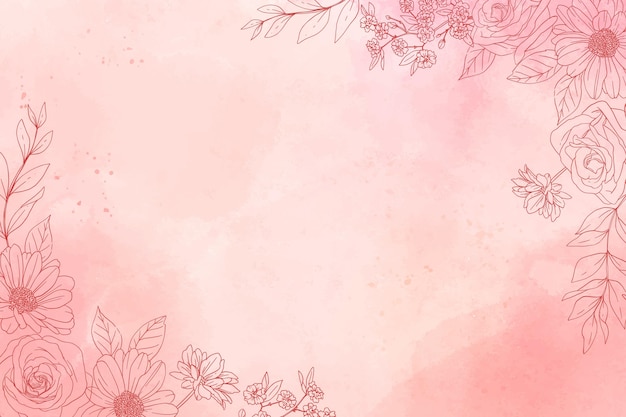 蒙福的母亲Blessed Mother
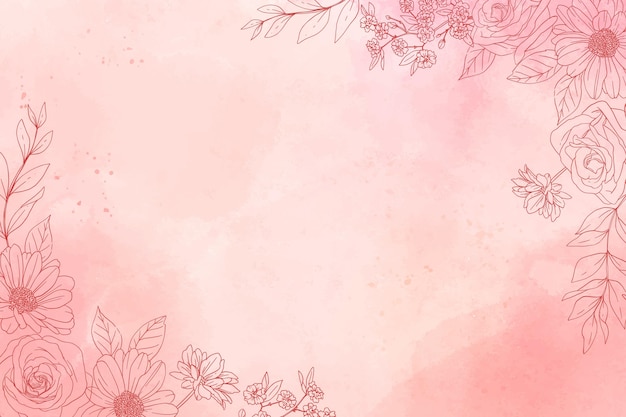 妈妈妳是神的儿女 
妈妈妳已蒙大恩

Mother, you are a child of God,
Mother, you are highly favored.
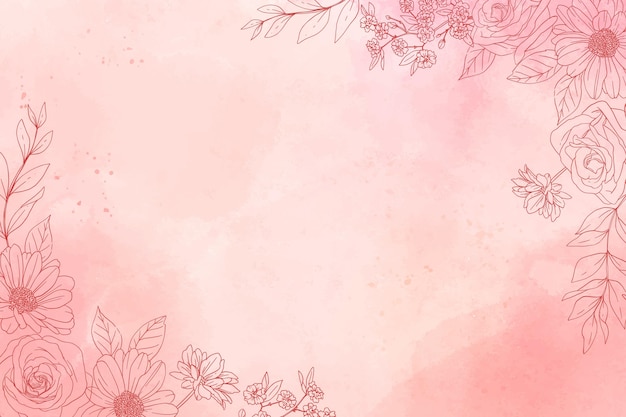 妈妈享受救赎恩典
妈妈真有福

Mother, enjoy His grace of salvation,
Mother, how blessed you are!
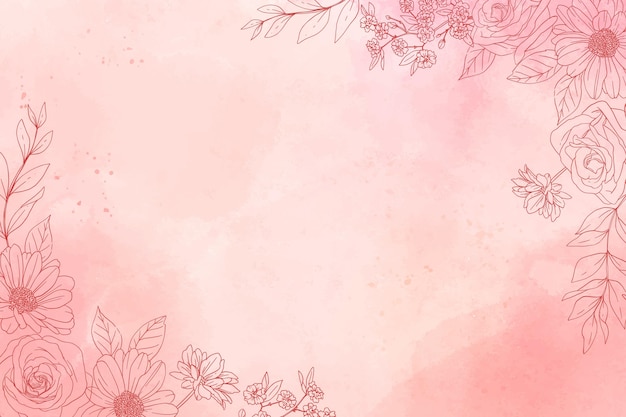 妈妈领受耶稣救恩
妈妈领受父大爱

Mother, accept Jesus, your Savior.
Mother, receive Father God’s love.
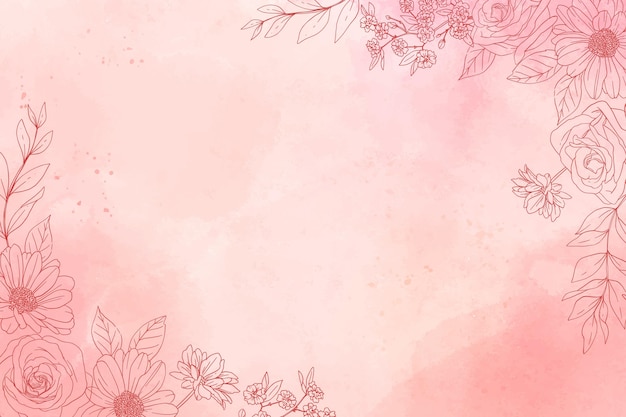 妈妈享受养育恩典
妈妈真有福

Mother, enjoy the parenting grace.
Mother, how blessed you are!
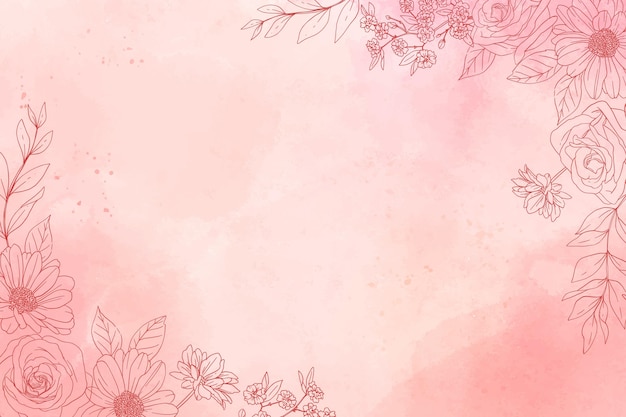 天父要擦去妳所流的眼泪
天父已垂听妳所有的祷告

May our heavenly Father wipe away your tears,
For He has heard your prayers,
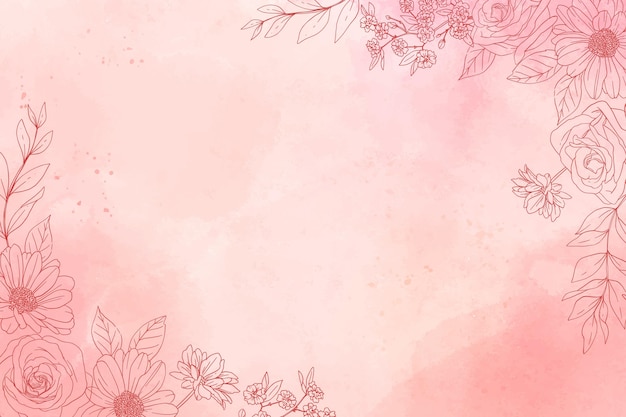 天父的爱大大充满妳心
一生年日蒙恩蒙福

And fill your heart with His love,
Bless you all your life.
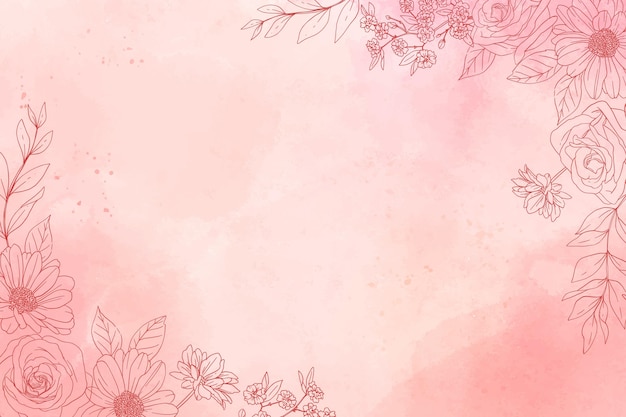 属天的喜乐妈妈不再流泪
属天的盼望妈妈不住祷告

For the joy of Heaven, mother cries no more;
In the Hope of Heaven, mother prays continually.
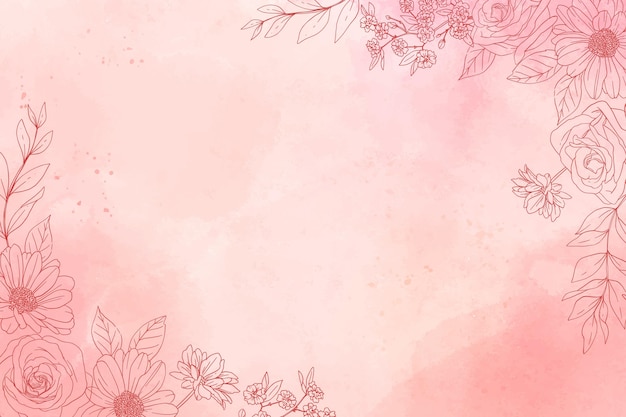 天父的爱大大充满妳心
一生年日蒙恩蒙福

And fill your heart with His love,
Bless you all your life.
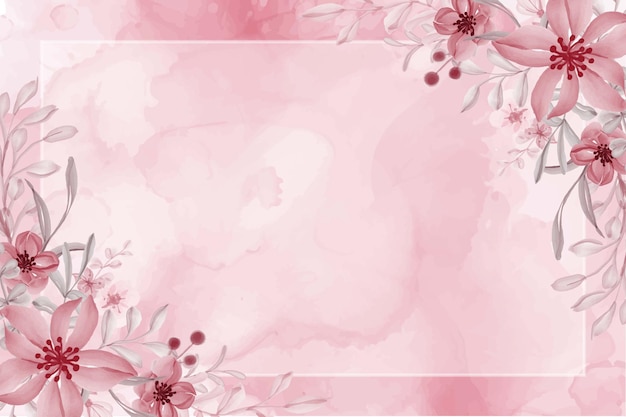 你要使父母欢喜，使生你的快乐 （箴言23:25）
May your father and mother be glad; may she who gave you birth rejoice. (Proverbs 23:25)
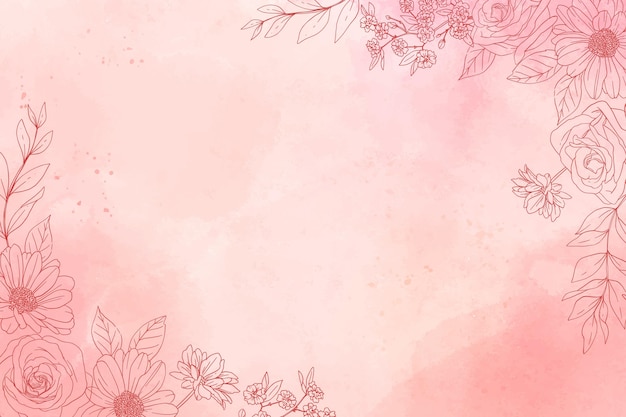 妈妈妳是神的儿女 
妈妈妳已蒙大恩

Mother, you are a child of God,
Mother, you are highly favored.
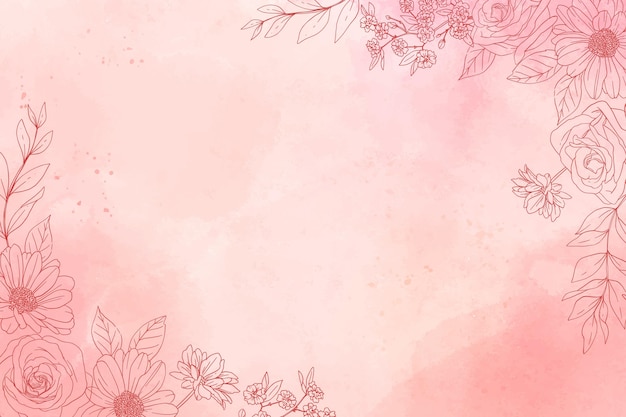 妈妈享受救赎恩典
妈妈真有福

Mother, enjoy His grace of salvation,
Mother, how blessed you are!
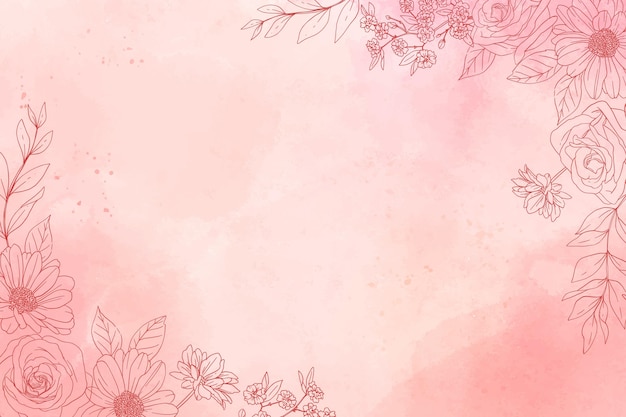 天父要擦去妳所流的眼泪
天父已垂听妳所有的祷告

May our heavenly Father wipe away your tears,
For He has heard your prayers,
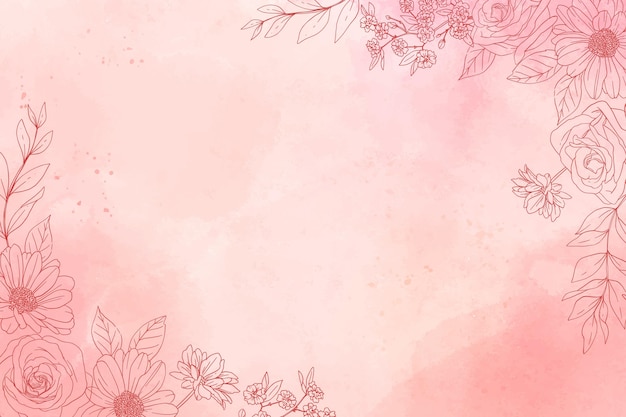 天父的爱大大充满妳心
一生年日蒙恩蒙福

And fill your heart with His love,
Bless you all your life.
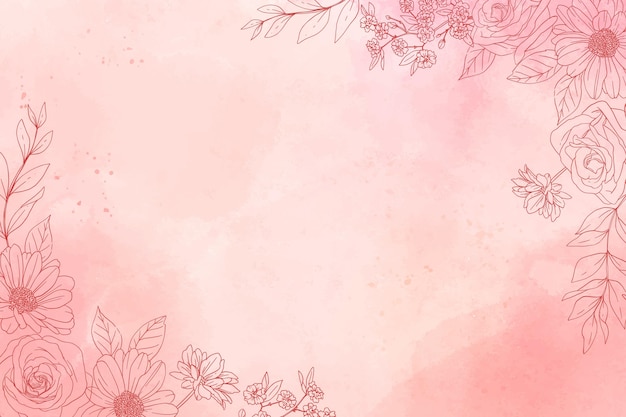 属天的喜乐妈妈不再流泪
属天的盼望妈妈不住祷告

For the joy of Heaven, mother cries no more;
In the Hope of Heaven, mother prays continually.
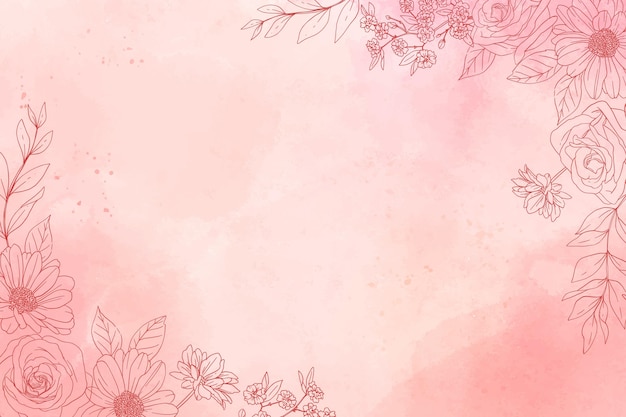 天父的爱大大充满妳心
一生年日蒙恩蒙福

And fill your heart with His love,
Bless you all your life.
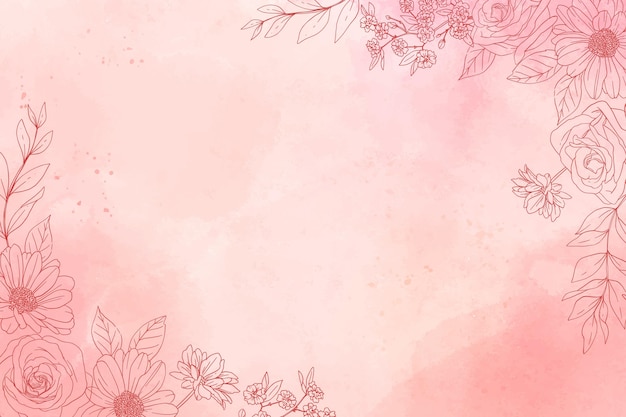 一生年日
靠     主     得     力 ！

Rely on the Lord, all your life!